DEMOCRATIC PEOPLE’S REPUBLIC OF ALGERIAMINISTRY OF HIGHER EDUCATION
ABU BEKR BELKAID UNIVERSITY
Faculty of TechnologyDepartment of Mechanical Engineering


Licence 2:  Renewable Energy

Theme
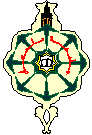 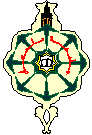 energy management
Module Leader:

Mme: SI CHAIB AMEL
Integration of the production from a demand-side plant (combined/renewable cycle)
Introduction;
Invoices;
The tariffs;
De-load.
Introduction:
Optimal energy management is an increasingly important consideration for all segments of the economy, both globally and locally. The evidence is that variations in the cost of a barrel of oil have important repercussions on the economic situation of several countries (Perspective Monde, 2015). With climate change, increased greenhouse gas (GHG) emissions and soaring oil prices,                      Decision-makers around the world agree that efficient energy management would be beneficial in many ways. For example, from a financial perspective, better energy management saves money, while from an environmental perspective, renewable energies remain an alternative to fossil fuels.
Currently, the company’s energy management can be seen as part of a larger approach; part of a corporate social responsibility (CSR) implementation. In the face of strong competition, companies must innovate to reduce their production costs, increase productivity and enhance their brand image to gain access to new markets (Ministry of Economy, Science and Innovation [MESI], 2014). In addition, climate change and other environmental and social threats are putting increasing pressure on the business. Many stakeholders now require the company to take into account their non-financial performance, including their impact on the environment and the community (Reynaud, 2011).
Invoices
Billing management is a very important element for a company in its dealings with customers or suppliers. The invoice allows, in particular, to materialize the financial transaction related to the sale or the service delivered. In accounting and taxation, it is a supporting document.
To save time, it is better for all activities (micro, very small or medium-sized companies) to use online software to create and manage their documents.
The invoice software is essential to fully manage the invoicing process: from the management of quotes through the delivery note, the debt and finally the payment.
        It must have a multitude of functionalities to cover all the needs of the structures:
Conducting estimates and verifying their acceptance by clients,
Establishment of receivables and verification of their recovery,
Management of unpaid bills and generation of reminders,
Reporting: dashboards to monitor the evolution of accounting documents.
The software must be able to:
Centralize all information in a single database,
Ensure compliance with all billing rules (numbering, mandatory information, logo, date and time of payment, etc.),
Save time by reducing the number of tasks and automating the maximum number of operations.
Reduce any risk of error: recipient, amount, calculation of VAT rate, address,
                If you are an entrepreneur looking for a simple and easy solution to manage your receivables, to easily track and effectively manage your business, instantly and wherever you are, then subscribe to invoice management software.
The benefits of efficient invoice management:
Effective invoice management is not just an administrative necessity, but a strategic lever that can have positive impacts on the entire company. 
1. Improving cash flow:
       Efficient billing management helps accelerate cash inflows into the business. By sending invoices on time, ensuring they contain all the necessary information, and actively tracking unpaid receivables, the company can significantly reduce late payments. Better visibility into planned cash flows also allows the company to better plan its expenses, avoid unnecessary bank overdrafts and make smart investments.
2. Optimizing supplier/customer relationships:
         The regularity and accuracy of invoicing strengthens trust between the company and its business partners. For customers, receiving clear, accurate and timely invoices simplifies the payment process and minimizes the risk of disputes. On the other hand, by paying its suppliers quickly and regularly through a good management of incoming invoices, the establishment can negotiate better business conditions, such as discounts or more advantageous payment terms.
3. Reducing errors and fraud:
       Proper invoice management limits common errors such as double invoicing or undelivered items or incorrect entry of amounts.  These errors can be costly, both in terms of resources to correct them and in terms of reputation. In addition, with proper billing systems, companies can better detect fraud attempts, such as forged invoices or diverted payments. This not only protects the company’s finances, but also strengthens its credibility with its partners.
4. Operational efficiency gains:
           Automating and centralizing invoice management can free up valuable time and resources. Instead of hours of manual entry, tracking and resolving billing issues, employees can focus on higher value tasks. In addition, efficient billing processes can reduce the need for a large number of reminders and reminders, making accounting and collections departments more productive. Finally, by using modern billing tools, the company can access detailed analytics and reporting, allowing it to continuously refine its processes and improve its financial performance.
Tariff
How is demand and supply formed in the market?.
The economist’s view of market demand
      The quantity of a good requested is the quantity of that good that buyers want and are able to buy. As we can see with the smartphone market, many things determine the choice of the model requested. But generally, when analyzing how markets work, it is the price of the good that determines demand. If the price of consoles from your favorite manufacturer increased to 2000 euros, and your budget is limited, you would probably buy a device from another brand. But if the price of this brand’s console dropped to 150 euros, maybe you would change your console more often for their new models.
This relationship between quantity demanded and price is true for most goods in the economy: all things equal otherwise (that is to say if the other variables than the price do not change), when the price of a good increases, the quantity of the good requested decreases and when the price decreases, the quantity of the good requested increases.
      We can speak of the “law of demand”; we can represent it in a graph: when the price goes down, the quantity requested increases, and when the price goes up, the quantity requested decreases.
The demand curve
Supply in the market according to economists
      The quantity offered of any good or service is the quantity that sellers want and are able to sell. There are many determinants of quantities offered, but price plays a particular role in the analysis. For example, when the price of video games is high, the sale of video games is profitable and therefore the quantity offered is large. The producers of these games increase their production, hire new workers and can equip themselves with new machines because this production is more profitable. Conversely, when the price of video games goes down, the business is less profitable and therefore sellers produce fewer new games, especially since the investments to develop them are often enormous. At a low price, some sellers may even decide to stop their activity and their quantity offered falls to zero. As the quantities offered increase when the price increases and decrease when the price decreases, it is said that the quantity offered is a function of the increasing price of the good. The relationship between price and quantity offered is called “law of supply”: all things being equal, when the price of a good increases, the quantity offered for the good also increases and when the price decreases, the quantity offered also decreases.
The supply curve on the market:
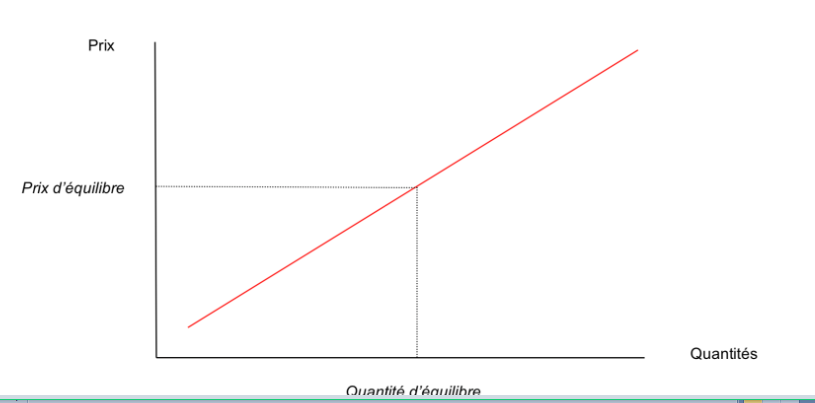 Offload:
What is the load-shedding?
         In the event of an imbalance between electricity production and consumption, RTE may request Enedis to make temporary power cuts, known as “load-shedding” measures.The load cut is a temporary and scheduled interruption (of 2 hours maximum) of the supply of electricity on a portion of the electrical network. Power outages occur in one geographic area and then in another, alternately.
By switching off the grid, electricity drawn from the grid is reduced and thus allows for a balance to be restored between production and consumption. The goal is to maintain the proper functioning of the electrical system and avoid a more serious problem such as network failures.
How are the cuts organized?
        Interruptions are scheduled during peak consumption, that is between 8am - 1pm and 6pm - 8pm. When a load-off is scheduled, the network users are informed the day before, from 17 hours.
      The cuts do not concern sites identified as priorities: police stations and gendarmerie brigades, hospitals, emergency services, certain transport infrastructures, industrial sites at risk or of interest for national defence, etc.
How to prepare for a de-load?
Disconnect sensitive electrical devices and keep a switch on (lighting, TV...) to see that power has been restored;
Recharge your battery-powered devices (smartphones, laptops, backup batteries...);
Ensure that the programs of your equipment such as washing machine, dryer, dishwasher are completed before the start of the scheduled shutdown;
Ensure that your various systems (fire, smoke, remote monitoring alarms) have backup batteries or batteries in good working order;
Do not use the elevators when the load-off time is approaching;
Prepare a flashlight, candles, lighters or matches, warm clothes and something to keep you occupied. Never leave candles lit unattended and put them out before going to bed;
If you have electric cookers and are unable to cook without electricity, make sure you prepare enough drinks and food that do not need to be heated. Fill a thermos with soup, coffee or hot water.
II. Field visit and/or case study:
Field work can take different forms:
 survey on a small population or sample;
case study (workshop, business, farm, administrative agency);
study of a particular problem (in the context of an urban area, a district, a village, a rural area, an institution, a company...).
         This is not the place to consider the different methodologies to be implemented according to the various disciplines of work and the multiple approaches possible.
          In a very general way, it is worth emphasizing: The need to have carefully chosen and rigorously implemented its working method. For example, for a survey: development of a provisional questionnaire, population analysis, sampling, pre-survey, sample selection, survey, questionnaire processing, results processing...
The importance of having carried out a preliminary reconnaissance of the field and of having made sure of the “feasibility” of the work. It is important, on this occasion, to identify the possible or assured “points of support”, obstacles and areas of resistance, etc. It is therefore possible to develop an “approach strategy” from the ground, which takes into account the realities and difficulties to be overcome, without compromising the scientific character of work. The importance of a very great rigor in the way results are recorded, ratings are taken, interviews conducted and recorded...
5 steps to build your report on a real estate or construction visit
What is a visit report?
          This is a professional report written after a visit. Depending on the activity and mission, it may include:
on premises under construction or renovation (house, factory, shop, office...),
on property offered for sale or rent (sometimes).
          The purpose of a visit report is to collect accurate and real data (on the ground) and to transcribe it in an objective way. Facts, figures, findings... these (and many others depending on the subject of the report) are to be recorded. They allow to follow the evolution of a project, to check its compliance (with respect to a specification for example), to make a return to a client, to take a decision...
Compte rendu de visite en immobilier:
           En immobilier, le compte rendu de visite découle d’un rendez-vous avec un ou des acheteurs potentiels. L’agent peut faire un rapport oral au vendeur ou lui remettre un document écrit ou numérique appelé “compte rendu” ou “fiche de visite”.
            Le compte rendu de visite en immobilier permet :
d'annoter les commentaires des acheteurs : si les mêmes remarques reviennent très souvent, il peut être intéressant pour le vendeur de trouver une solution ou un argument. Ces commentaires peuvent aussi servir lors des négociations ;
de comptabiliser les entrevues ;
de tenir au courant le vendeur du travail effectué par l’agent immobilier (clause contractuelle d’un mandat de vente).
Report of visit under construction:
       Under construction, the purpose of the visit report is to:
Summarize the progress of the project (see if the forecast schedule is kept);
list any malfunctions or delays in order to find a quick solution;
Monitor compliance with safety and environmental standards. 
           It serves as documentation during meetings between the professionals involved, the supervisor and the client (project manager) and allows traceability on the phases of progress of the project.
            The site visit report must be carefully prepared and structured, and include the relevant facts identified at each site visit.
Here are five essential steps to develop and write an effective visit report.
          Step 1: take notes during the visit: 
           It is crucial to note down information or findings as you go along to avoid forgetting them. Visits, in real estate as in the building, can last one to several hours. They often intersect with less formal discussions or exchanges. To be sure of transcribing the important elements, it is better to write them down, rather than relying on your memory.
        Step 2: filter and transcribe the information:
           The second step, post-visit, is to sort and prioritize data. Not all items are to be reproduced and communicated according to the purpose of the visit.
            It is therefore necessary to identify the relevant information, those which play a decisive role in either the real estate transaction or the progress of the project. Then you have to formulate them clearly and precisely.
Step 3: ensure content conforms to:
        Once the report is written, make sure that the content is understandable, accessible and logical.
         We recommend:
to follow the chronological course of the visit for better readability and restitution;
Respect the codes and reporting characteristics of your business area (they differ from sector to sector). Form, layout, data, structure... take the components and particularities of the report. 
         Step 4: Equip yourself with the right software:
        To make these tasks easier and save time, consider using a digital tool adapted to your business.
There are practical and complete real estate software that serve to carry out the various missions of agents, builders and developers. These programs are essential to generate customized reports effectively, to manage the contracting cycle (mandates, leases, contracts...) and to ensure automatic distribution of ads to real estate portals.
 You will also find site tracking software particularly interesting for their many features. These tools allow you to view the progress of a project, edit reports and share them with all stakeholders.
        Step 5: have a supervisor validate: 
      Before sending your report, take the time to have it read by a supervisor for approval and to verify that the document complies with the standards of your profession. Consider his comments and suggestions to help develop the report.
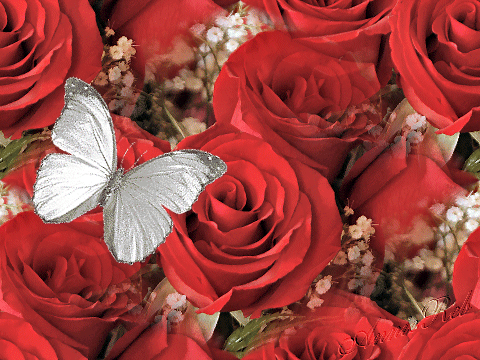 THANK YOU